Política Tarifária e Orientação Comercial na Gestão
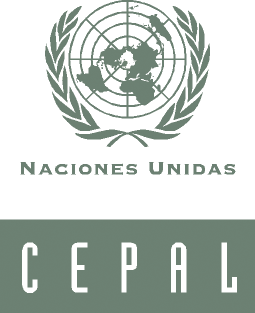 45ª Assembleia Nacional da Associação Nacional dos Serviços Municipais de Saneamento (ASSEMAE)
(Brasil, Minas Gerais, Poços de Caldas, 24 a 29 de maio de 2015)
Por Andrei S. Jouravlev
Oficial para Asuntos Económicos, División de Recursos Naturales e Infraestructura, Comisión Económica para América Latina y el Caribe (CEPAL) de las Naciones Unidas (e-mail: andrei.jouravlev@cepal.org)
Introducción
1 de 29
¿Quiénes somos?
Comisión Económica para América Latina y el Caribe (CEPAL):
Una de las 5 comisiones regionales de las Naciones Unidas.
Misión: Contribuir al desarrollo económico y social de los países.
Forma de trabajo: Énfasis en la formulación de políticas públicas.
División de Recursos Naturales e Infraestructura (DRNI):
Áreas de trabajo:
Gestión de los recursos naturales.
Servicios públicos y de la infraestructura.
Temática hídrica:
Gestión y legislación del agua.
Organismos de (gestión del agua a nivel de) cuencas.
Servicios de agua potable y saneamiento.
Formas de trabajo:
Investigación, asistencia técnica, reuniones de expertos y capacitación.
“Políticas tarifarias para el logro de los Objetivos de Desarrollo del Milenio (ODM): situación actual y tendencias regionales recientes” por Gustavo Ferro y Emilio Lentini (2013)
“Sustentabilidad financiera y responsabilidad social de los servicios de agua potable y saneamiento en América Latina” por Diego Fernández (2009)
“Los servicios de agua potable y saneamiento en el umbral del siglo XXI” por Andrei Jouravlev (2004)
“Una opción de financiamiento para la provisión de agua y servicios sanitarios” por Terence Lee y Andrei Jouravlev (1992)
“América Latina y el Caribe: financiamiento de las inversiones relacionadas con los recursos hídricos en el decenio de 1980” por Terence Lee y Andrei Jouravlev (1990)
Tarifas
2 de 29
Financiamiento vía tarifas
Reduce demandas sobre presupuestos gubernamentales:
Permite dirigir recursos presupuestarios a sectores o actividades más difíciles de financiar con tarifas (salud, educación, seguridad, etc.).
Incentivos para la eficiencia (control de ingresos y costos):
Crea una relación directa entre ingresos percibidos y servicios prestados (clientes servidos y volúmenes suministrados).
Entrega una señal a los consumidores sobre el costo de los servicios, incentivando su uso más racional.
Hace que la prestación sea menos vulnerable a los cambios en el contexto macroeconómico.
Tiende a limitar las oportunidades para la intervención política en gestión técnica de los prestadores.
3 de 29
Objetivos sustantivos de la tarifa
Prerrequisito para el logro de los demás objetivos
Sustentabilidad:
Económica: Recuperación de los costos de operación, mantenimiento, depreciación más rentabilidad razonable sobre el capital invertido.
Financiera: Generar flujo líquido de fondos para cubrir los costos en cada instante del tiempo.
Ambiental: Asegurar la preservación de las fuentes de abastecimiento.
Eficiencia económica:
Productiva: Minimización de los costos de la prestación.
De asignaciones: Tarifas deben reflejar estos costos mínimos.
Equidad:
Horizontal: Cobrar tarifas semejantes a consumidores comparables.
Vertical (o asequibilidad): Hacer asequible el servicio a los pobres.
El diseño tarifario inevitablemente implica la necesidad de ponderar los distintos objetivos
4 de 29
Tarifas: Contexto sectorial
Hasta muy recientemente:
El principio de autofinanciamiento rara vez se había aplicado en forma efectiva. El financiamiento en la mayoría de los casos provenía en una gran parte de los ingresos generales de los diferentes niveles de gobierno.
Situación ha cambiado en la última década:
Salvo ciertas excepciones, existe una clara tendencia, en especial en prestadores urbanos más grandes, a cubrir con los ingresos tarifarios, los costos operativos, las depreciaciones y los pagos de intereses por deudas.
Las tarifas han subido hacia niveles de autofinanciamiento:
Reajustes tarifarios están contenidos por la escasa capacidad de pago de grupos importantes de la población:
En la región, la incidencia de la pobreza alcanza un 28% de la población,  incluido un 12% que vive en condiciones de pobreza extrema o indigencia.
5 de 29
Componentes de las tarifas
6 de 29
Tipos de tarifas
7 de 29
Cargo fijo (sin medición)
En la actualidad se utiliza poco (¿30%?), principalmente:
En algunos países (Argentina, etc.) y en pequeños prestadores.
Se prorratea un monto a recaudar entre clientes, o se usa una variable que aproxima el consumo o la capacidad de pago:
Superficie o valor fiscal, diámetro de las cañerías de conexión, etc.
En la práctica, débil correlación con las variables que se intenta relacionar.
Ventajas:
Facturas (clientes) e ingresos (prestadores) previsibles y estables.
Desventajas:
No da señales para la limitación del consumo (dotaciones muy altas).
Tarifas más regresivas y menos asequibles; no se puede reducir la factura.
Posibilita reventa de agua.
8 de 29
Cargo variable (con medición)
9 de 29
Cargos uniformes y crecientes
Cargo uniforme (cada metro cúbico cuesta lo mismo):
Sencillo de entender para el consumidor.
Asegura muy bien la estabilidad de los ingresos.
Pero todos los clientes pagan la misma tarifa, incluso si el costo de proveerlos es inferior (inequidad horizontal).
Buen incentivo al uso racional del agua (se paga en función al consumo).
Cargo creciente (el precio aumenta con cada metro cúbico):
Eficiencia de asignaciones: Ineficiente, ya que los costos unitarios no se aumentan significativamente a medida que se incrementa el consumo.
Uso racional del recurso: Genera una señal poderosa de que incrementar el consumo de agua es muy costoso.
Equidad: Tarifa poco apropiada para grandes usuarios industriales porque puede elevar la tarifa más allá del costo de fuentes alternativas.
De uso común
Casi no se usa
10 de 29
Bloques crecientes y decrecientes
Claves para el diseño del esquema de bloques:
Cantidad de bloques, volumen de agua y precio para cada bloque.
Situación actual:
Bloques crecientes se usan ampliamente (más para los residenciales):
Experiencia internacional: En promedio, 5 (2-9) bloques para clientes residenciales y 7 (2-32) para los no residenciales.
Bloques decrecientes se usan poco (más para los no residenciales):
Experiencia internacional: Pensado para que cuando las fuentes son abundantes, los grandes usuarios paguen tarifas menores.
En la región, predomina el sistema de bloques crecientes:
Los sistemas tarifarios son innecesariamente complejos (demasiados bloques de baja variabilidad de intervalos y cargos volumétricos).
Bloques decrecientes: Uruguay, para usuarios industriales.
11 de 29
Bloques crecientes y decrecientes
Eficiencia:
Bloques crecientes: Tarifa no refleja el comportamiento de los costos.
Bloques decrecientes: Sí, lo hace.
Equidad:
Bloques crecientes: Puede penalizar a las familias pobres con muchas personas o que comparten las conexiones.
Bloques decrecientes: Mayor consumo está muchas veces (aunque no siempre) asociado a mayor capacidad de pago y usos menos vitales.
Uso racional del recurso:
Bloques crecientes: Puede generar señales de escasez, pero no son eficientes en cambiar los hábitos de consumo.
Bloques decrecientes: No se promueve la conservación del agua y tiende a atraer a grandes industrias intensivas en el uso de agua.
12 de 29
Tarifa en (o de) dos partes
Solución óptima desde el punto de la teoría económica.
En muchos casos, el cargo fijo se utiliza para recuperar los costos fijos administrativos y de infraestructura hundida, los cuales se pueden prorratear sobre base fija por cliente.
Y el cargo volumétrico para recuperar los costos variables.
Es recomendable que el cargo fijo no sea demasiado alto:
Si el cargo fijo es muy elevado, algunos consumidores pobres podrían quedar excluidos del servicio por no poder controlar sus cuentas.
Un cargo fijo alto no permite moderar el uso y verlo reflejado en la factura, por lo que los incentivos al uso racional se ven reducidos cuanto mayor sea la proporción del cargo fijo en la factura.
13 de 29
Categorías de clientes
Los clientes normalmente se clasifican en categorías y en cada una de ellas se aplican tarifas diferentes:
En un 70% de los casos los regímenes tarifarios clasifican a los clientes; en promedio, se utilizan 5 categorías (hasta 10 en algunos casos).
La clasificación de clientes permite que:
Las tarifas reflejen los costos de provisión de cada tipo de consumidor.
La disposición a pagar por diferentes usos por parte de los clientes.
Atender patrones de la demanda (por ejemplo, estacional).
Establecer políticas de redistribución entre categorías (subsidio cruzado).
Alternativas de abastecimiento:
Definen límites superiores a la tarifa: Un usuario puede decidir salir de la red si las tarifas son altas en relación con las alternativas disponibles:
Salida es inconveniente, puesto que implica pérdida de economías de escala.
Reducción de las posibilidades de redistribución entre grupos de clientes.
14 de 29
Categorías típicas
15 de 29
Tarifas por servicio
La cuenta de alcantarillado normalmente se define como un porcentaje (entre 40 y 100%) de la cuenta de agua potable.
85% de los prestadores aplican tarifas diferenciadas:
En 50% de los casos, la tarifa de agua supera la tarifa de alcantarillado.
¿Qué sucede cuando uno de los servicios no se utiliza?
En vez de la red de agua potable, se utiliza una fuente alternativa, pero las aguas residuales se descargan a la red de alcantarillado:
Resultado: Uso del servicio de alcantarillado a un costo muy reducido.
Se utiliza la red de agua potable, pero se descarga una menor cantidad (riego o industrias que incorporan agua en su producto):
Resultado: Riesgo de abastecimiento de fuentes alternativas.
Inglaterra: El usuario tiene derecho a descuento cuando la descarga es menor al 90% del volumen consumido (pero debe demostrarlo).
16 de 29
Estacionales, por zona y ambientales
Tarifas estacionales:
En respuesta a variaciones estacionales en la oferta del recurso y/o en la demanda por poblaciones fluctuantes o condiciones estacionales.
Tarifas estacionales se usan principalmente en épocas de sequías y en ciudades afectadas por escasez estacional de los recursos hídricos.
Tarifas por zona geográfica:
Se aplican diferentes tarifas según zona geográfica. Motivos comunes:
Costos de la prestación difieren entre áreas (topografía, distancia).
Diferentes patrones de consumo (industrias y turismo).
Subsidios cruzados (diferencias en ingresos entre zonas).
Cargos o tasas ambientales:
En algunos casos, se incluyen en las tarifas para financiar la protección o administración de los recursos hídricos, manejo de cuencas de captación, o incentivar el uso eficiente del agua (Bogotá, Quito, etc.).
17 de 29
Grandes consumidores
Normalmente, proveer servicio a grandes consumidores es más barato que hacerlo para clientes residenciales:
Economías de escala.
Grandes usuarios generalmente utilizan las conexiones principales, por lo que no requieren la expansión de las redes de distribución.
Tienen alternativas de abastecimiento (pueden salir de la red).
No necesitan agua de la misma calidad.
Diferentes experiencias nacionales:
Canadá: Tarifa decreciente para grandes usuarios: desde 6.000 m3/año.
Inglaterra: Consumos superiores a 50.000 m3/año no están sujetas a la regulación. Prestadores ofrecen descuentos: Hasta 5% para consumos de 20-50.000 m3/año y hasta 40% para consumos de 50-250.000.
Escocia: Existe “competencia” para abastecer a grandes clientes.
18 de 29
Ejemplos: Facturas y precios
Factura media (dólares por mes)
Mínimo: 4.82 - Máximo: 67.69
Precio medio (dólares por m3)
Mínimo: 0.17 - Máximo: 3.54
“Políticas tarifarias para el logro de los Objetivos de Desarrollo del Milenio (ODM): situación actual y tendencias regionales recientes” por Gustavo Ferro y Emilio Lentini (2013)
“Sustentabilidad financiera y responsabilidad social de los servicios de agua potable y saneamiento en América Latina” por Diego Fernández (2009)
“Los servicios de agua potable y saneamiento en el umbral del siglo XXI” por Andrei Jouravlev (2004)
“Una opción de financiamiento para la provisión de agua y servicios sanitarios” por Terence Lee y Andrei Jouravlev (1992)
“América Latina y el Caribe: financiamiento de las inversiones relacionadas con los recursos hídricos en el decenio de 1980” por Terence Lee y Andrei Jouravlev (1990)
Subsidios
19 de 29
¿Qué justifica los subsidios?
Externalidades positivas:
La prestación de los servicios de agua potable y saneamiento se caracteriza por importantes externalidades positivas: Si los servicios no llegan a todos, no se podrá aprovechar todos sus beneficios:
Salud (prevención de enfermedades y contagios), en especial de niños y mujeres.
Condiciones propicias para desarrollo económico (riego, turismo, comercio exterior).
Estabilidad política y cohesión social.
Estructura de costos:
El sector, en especial en áreas con bajos niveles de cobertura y donde se concentran los pobres, requiere grandes inversiones cuyo traslado a la tarifa no siempre es viable en el corto o mediano plazo.
Derecho humano al agua y al saneamiento:
El reconocimiento de este derecho implica (entre otros) que la falta de capacidad de pago no puede ser un impedimento al acceso a servicios.
20 de 29
Subsidios a la oferta y la demanda
Se usan ampliamente, pero:
¿Promueven la eficiencia?
Pueden cubrir costos excesivos: Pedir contrapartidas/condicionar.
¿Benefician a los pobres?
No benefician a los habitantes no cubiertos: Priorizar prestadores con bajos niveles de cobertura y condicionar a la expansión.
Mayor justificación:
Grandes obras, expansión de cobertura en barrios pobres, inversiones con importantes externalidades positivas, etc.
Transferencias directas, insumos subsidiados (energía), exención de impuestos, obras, etc.
21 de 29
Subsidios a la demanda: 1
El 70% de las personas sin acceso al agua potable y un 84% de las sin el servicio de saneamiento, corresponde a los dos quintiles más pobres de la población
22 de 29
Subsidios a la demanda: 2
Muchas veces, se combinan
Formas de focalización:
Administrativa:
Geográfica (cuando la localización es buen indicador de pobreza).
Categorías de usuarios (jubilados, indígenas, etc.).
Comprobación previa (por ejemplo, de medios de vida).
Autoselección:
Por cantidades consumidas (bloques crecientes, etc.).
Por nivel de servicio (por ejemplo, fuentes públicas).
23 de 29
Subsidios focalizados
Ventajas de focalización:
Reduce el costo total del subsidio.
Mayor impacto, al concentrar recursos en menos destinatarios.
Genera menos distorsiones en las decisiones de consumo:
Se mantiene la señal de escasez para los clientes no subsidiados.
Limitaciones de focalización:
Mecanismos de focalización imperfectos, complejos y costosos.
Sistema administrativo capaz de identificar a los beneficiarios y hacer llegar los recursos. Respuesta: Compartir los costos entre programas.
Puede alentar conductas no deseadas (oportunismo o fraude).
A menudo son resistidos por sus posibles efectos estigma.
Errores de inclusión y exclusión suelen moverse en sentido contrario:
Aun con un buen diseño, errores pueden alcanzar un tercio del universo.
24 de 29
Focalización en la región
En base al consumo (normalmente con bloques crecientes):
Penalizaría a familias numerosas (o inmuebles con unidades multifamiliares).
Primer bloque supera consumos mínimos (e inclusivamente promedios).
Geográfica (pero muchas veces no es buena aproximación):
En algunos casos, combinado con las condiciones externas de las viviendas.
Comprobación previa de medios de vida:
Mejor focalización pero mayor costo que geográfica o por consumo.
Normalmente se realiza por las municipalidades:
Pero según la metodología definida (y con control) a nivel nacional.
Clasificación en categorías de consumidores:
Normalmente dos a tres residenciales y hasta tres no residenciales.
Se usan filtros (variables de exclusión):
Teléfono, TV cable, automóvil, elevado consumo eléctrico, etc.
25 de 29
Subsidios a la demanda: 3
Subsidios directos:
Sistema fiscal capaz de generar recursos suficientes:
Sus ventajas dependen de la eficiencia y progresividad del sistema impositivo.
Subsidios cruzados:
Balance entre los que aportan y los que se benefician.
Las tarifas de los grupos que aportan no deben exceder el costo de fuentes alternativas.
Quita incentivos para expandir los servicios hacia los pobres.
Casi 70% de prestadores aplica subsidios cruzados
Muchas veces se implementa mediante bloques crecientes
26 de 29
Subsidios cruzados
Subsidios cruzados son potencialmente atractivos, puesto que permiten llegar a grupos importantes de la población:
Un ejemplo: El 20% de usuarios de mayores ingresos consume el 60% de agua facturada, pero el 40% más pobre sólo consume el 12%:
Un recargo del 20% sobre los usuarios del primer grupo (20% x 60% = 12%) permitiría subsidiar todo el consumo del segundo grupo.
Por el otro lado, muchas veces este enfoque ha resultado en el desfinanciamiento crónico de los prestadores:
El número de los usuarios beneficiados tiende a ser elevado (80-90%):
Los grupos de medios y altos ingresos no son suficientemente numerosos para poder generar los recursos para subsidiar el consumo de los pobres.
Usuarios comerciales e industriales pueden:
Abandonar el servicio oficial y recurrir a fuentes alternativas más baratas.
Para evitar estos problemas, en varios casos la redistribución por medio de subsidios cruzados se complementa con recursos presupuestarios.
27 de 29
Elementos de diseño
¿Qué nivel de consumo normalmente se subsidia?
En promedio 14-15 m3/mes, con una amplia variación entre 4 y 30.
Para definir el grado de accesibilidad económica:
Normalmente se establece que el gasto familiar en los servicios no debe exceder un determinado porcentaje del ingreso del hogar:
Con valores entre 1% y 5% (con nivel representativo de 2% o 3%).
Otros elementos de diseño pro-pobre:
Plazos de facturación:
Facturas más frecuentes mejoran la asequibilidad para los consumidores.
Cargo fijo vs. cargo variable (rebalanceo):
Cargos fijos más altos hacen que el servicio sea menos atractivo para pobres.
Deuda y desconexión:
Código de buenas prácticas aprobado por regulador/autoridades sectoriales.
Conclusiones
28 de 29
Políticas tarifarias
Tendencia general a la medición generalizada de consumos:
A pesar de ello, varios prestadores continúan utilizando, por lo menos para algunos clientes, esquemas tarifarios no medidos.
También hacia tarifas en dos partes:
Para el cargo variable predominan las tarifas uniformes y por bloques crecientes de consumo.
Muchos sistemas son innecesariamente complejos, con demasiadas categorías y bloques, con poca diferencia entre sí:
Tener muchas categorías aumenta los costos de administración, catastrales y conflictos entre usuarios.
Es recomendable evitar que las tarifas sean demasiado progresivas: Incentivan el fraude y expulsan a grandes clientes.
29 de 29
Políticas de subsidios
Los reajustes tarifarios hacia niveles de autofinanciamiento hacen necesario implementar subsidios para los pobres.
La práctica histórica:
A la oferta (generalizado) y a la demanda (cruzados y universales).
Tendencia hacia subsidios directos y mejor focalizados:
En varios casos, un desafío es bajo nivel de micro-medición.
Herramienta de acceso a otros subsidios y programas sociales.
Subsidios explícitos (figuran en la factura).
Parciales (inducen esfuerzo de pago).
Se usan diferentes filtros (como posesión de bienes).
Temporales (se terminan con el paso del tiempo: reevaluación).
Penalidades por incumplimiento (se terminan en caso de mora).
¡Muchas gracias por su atención!
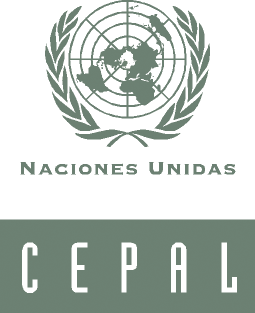 Primer Congreso Latinoamericano “Desafíos de la Regulación en el Sector de Agua”
(Brasil, Minas Gerais, Poços de Caldas, 24 a 29 de maio de 2015)
Por Andrei S. Jouravlev
Oficial para Asuntos Económicos, División de Recursos Naturales e Infraestructura, Comisión Económica para América Latina y el Caribe (CEPAL) de las Naciones Unidas (e-mail: andrei.jouravlev@cepal.org)